Я – класний керівник
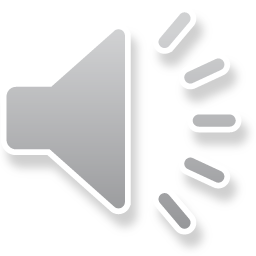 Історія перша (2006-2012 р.р.)
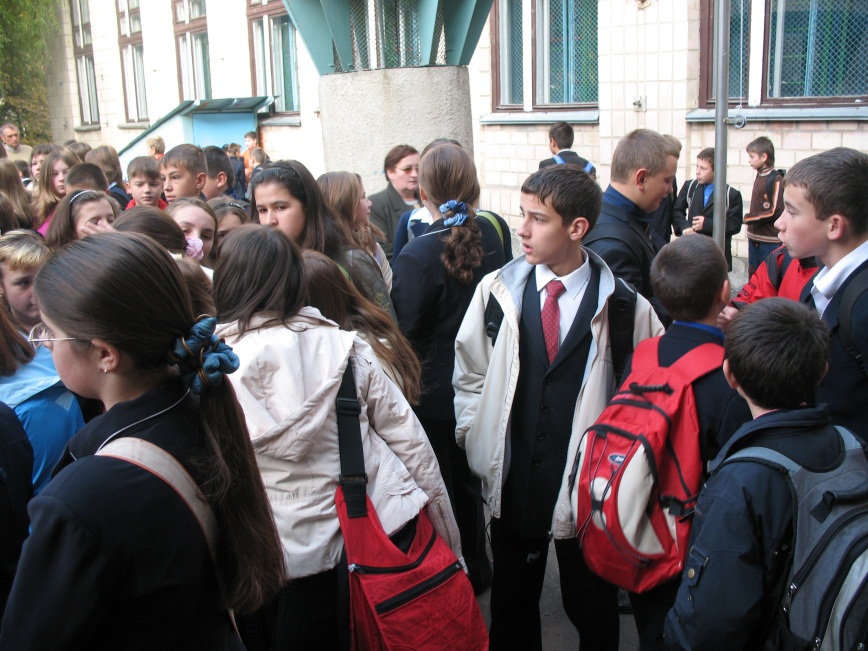 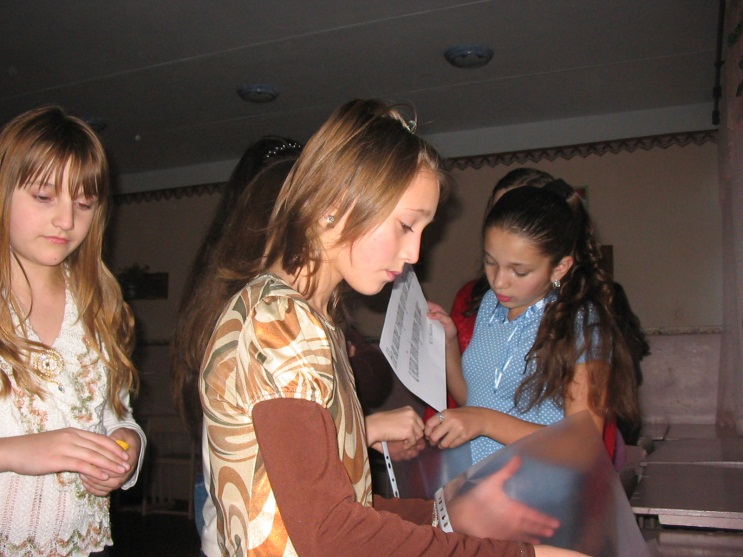 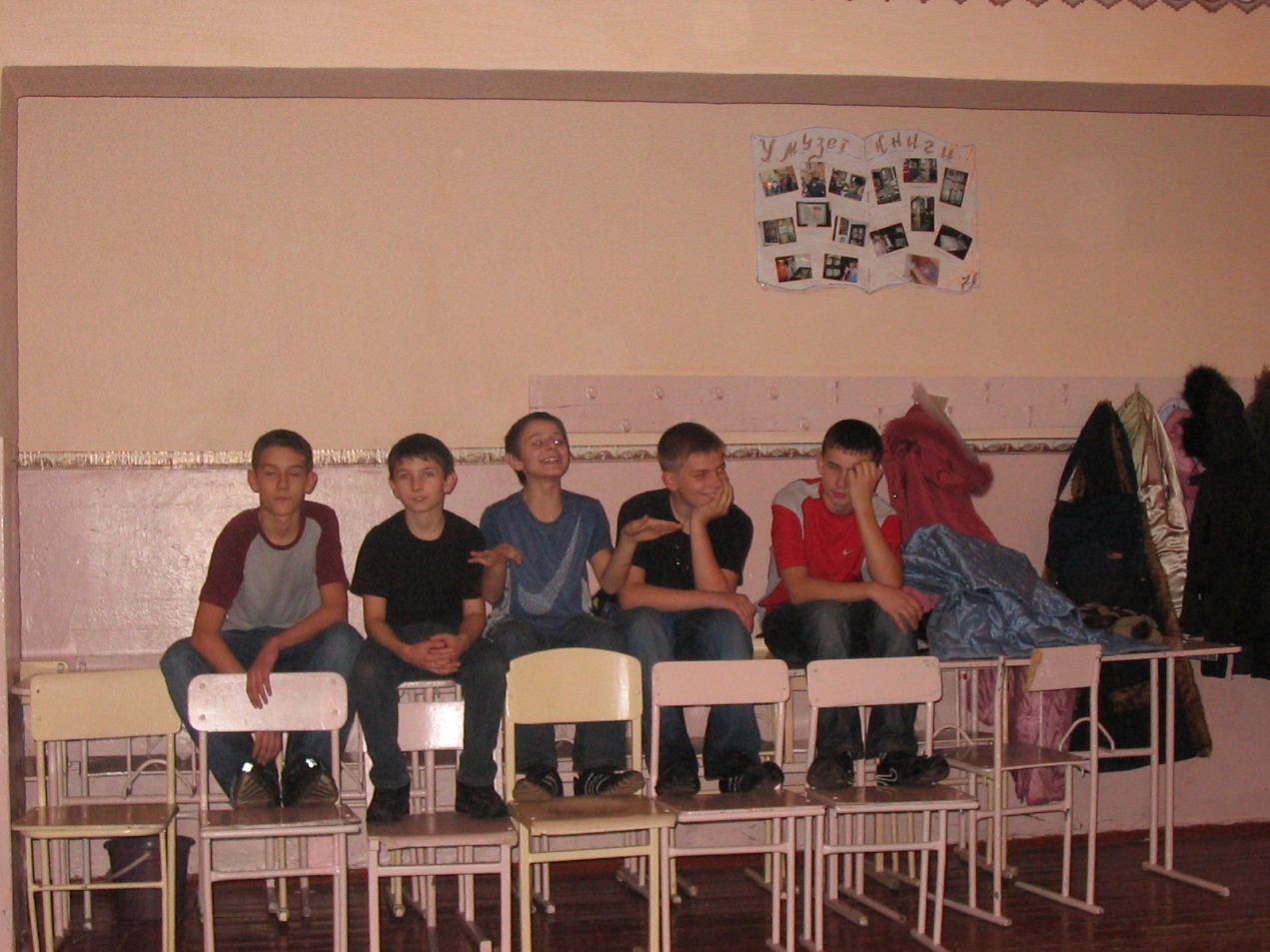 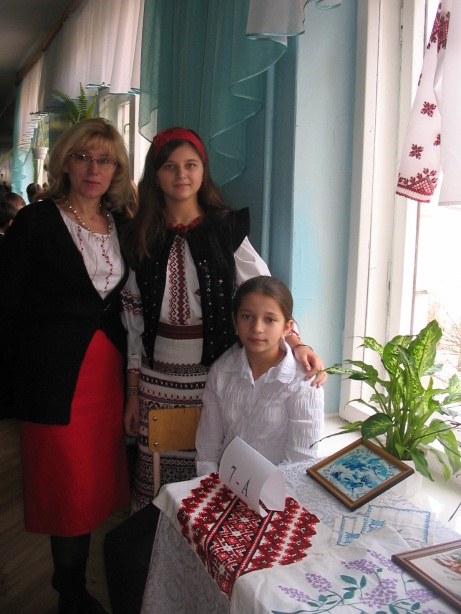 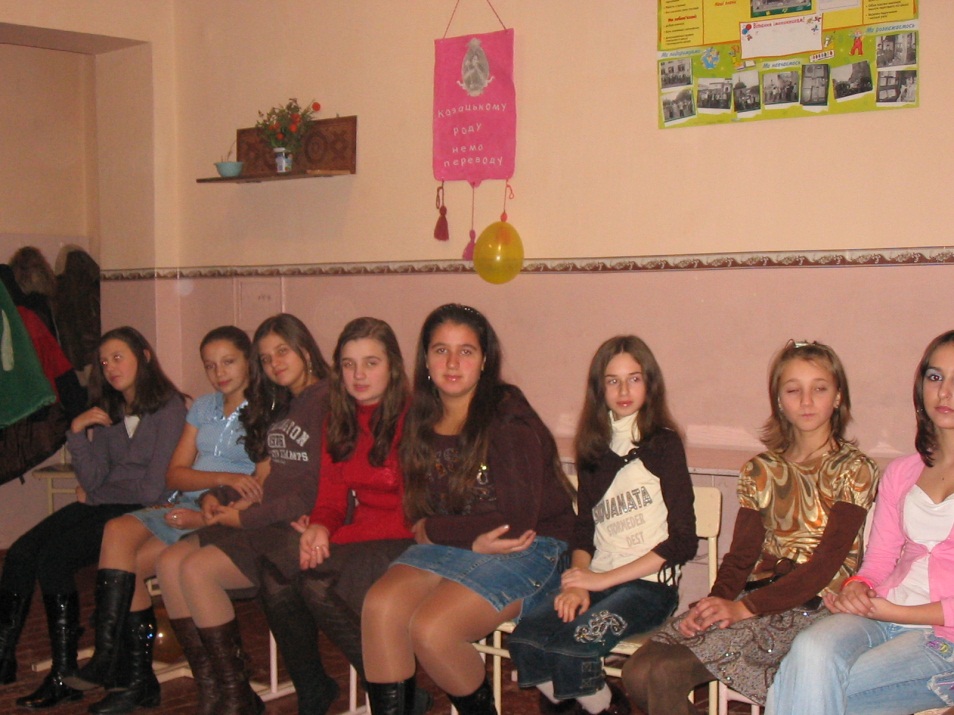 Родинні свята, дискотеки
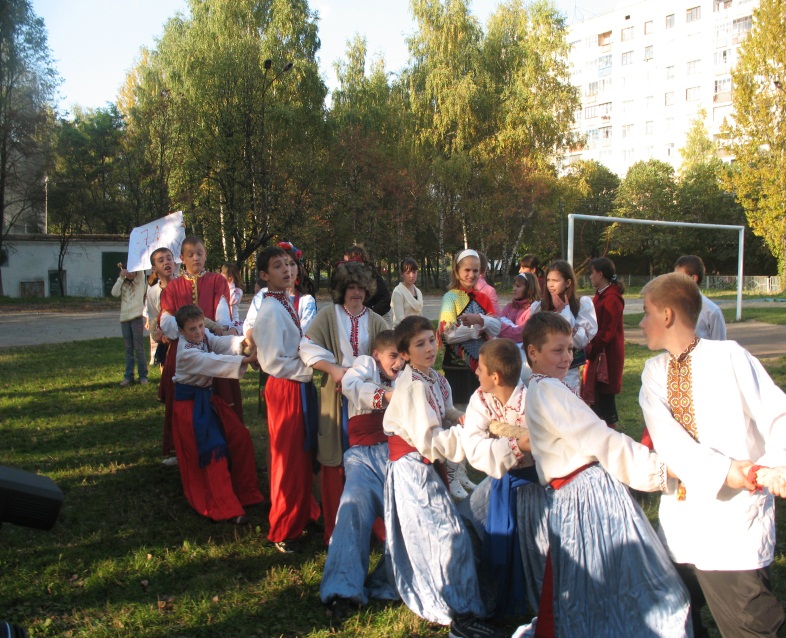 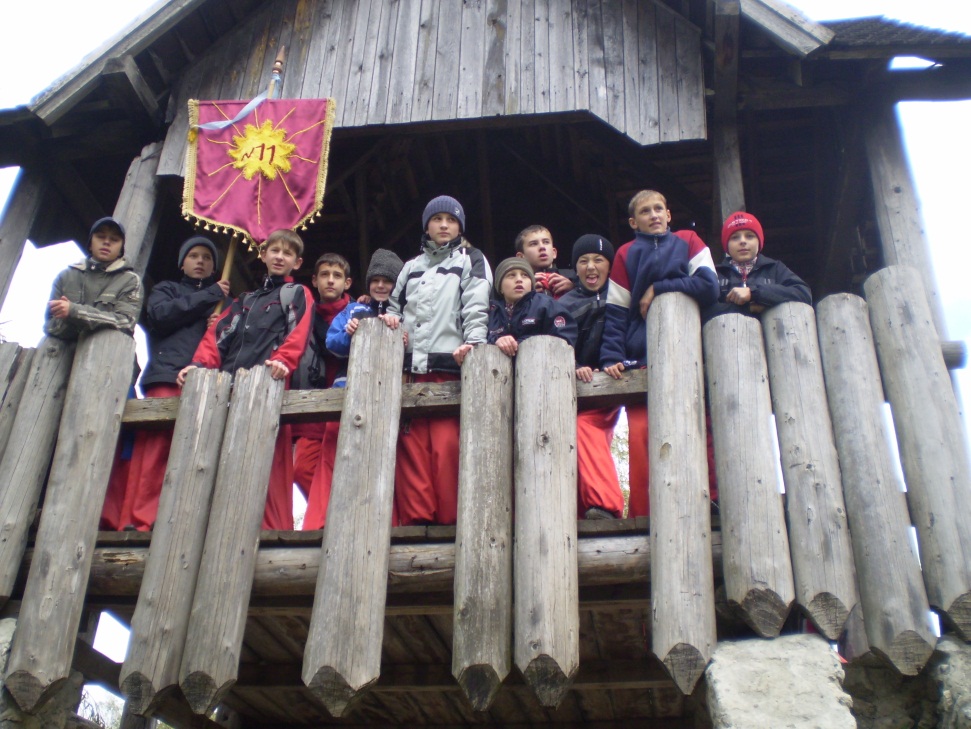 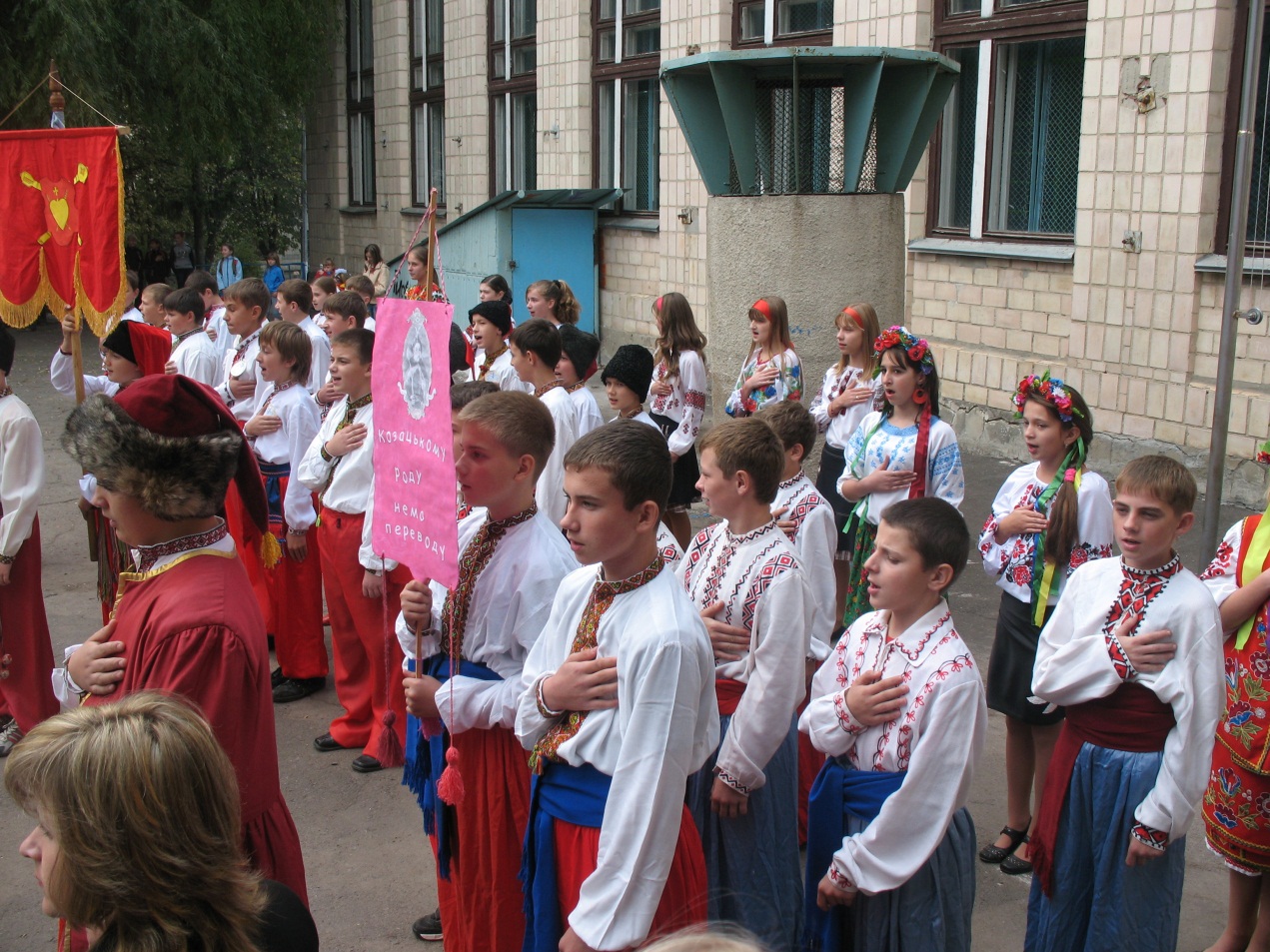 Козацькі 
фестини
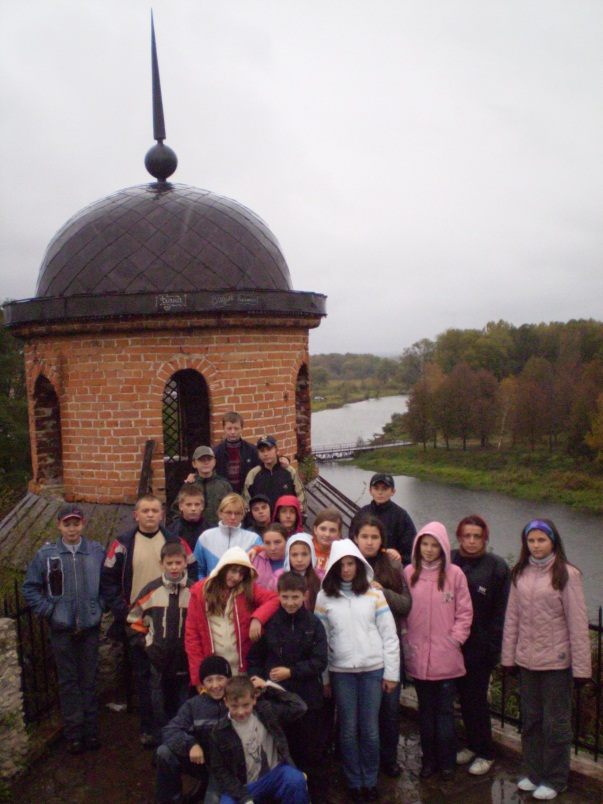 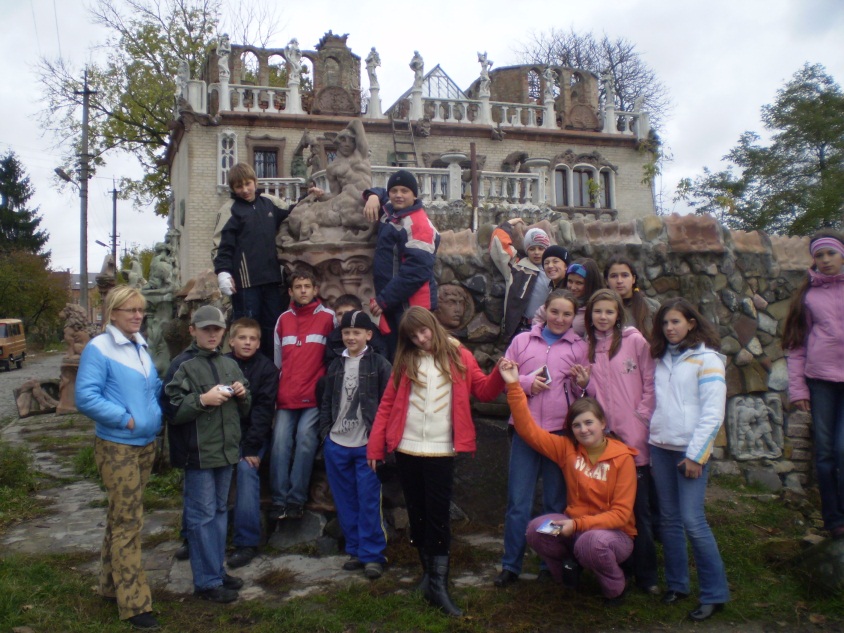 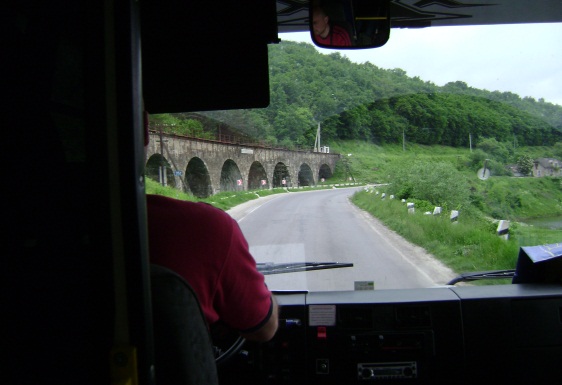 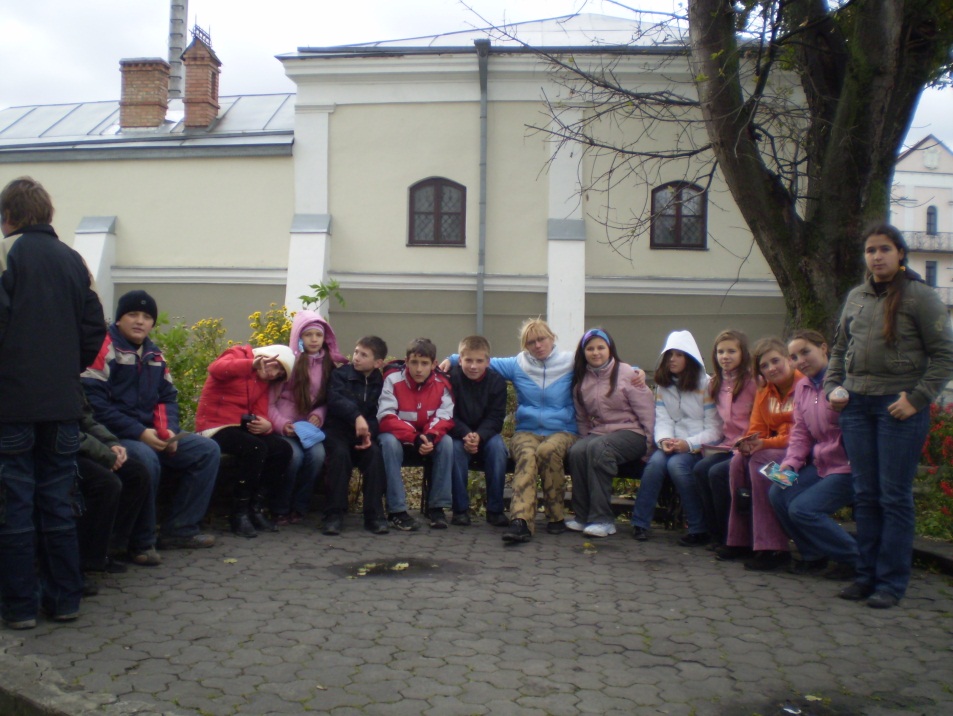 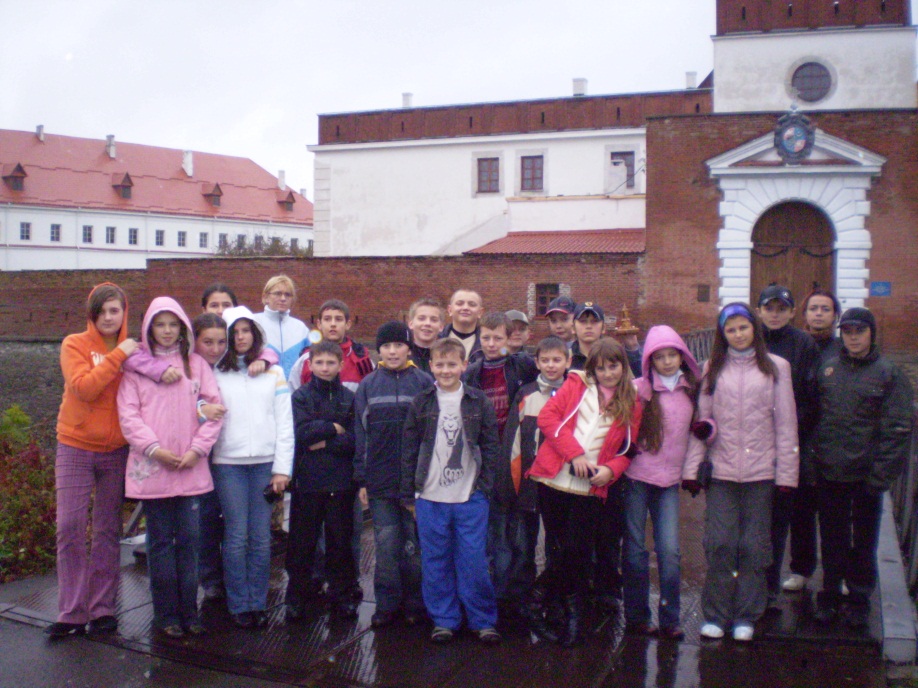 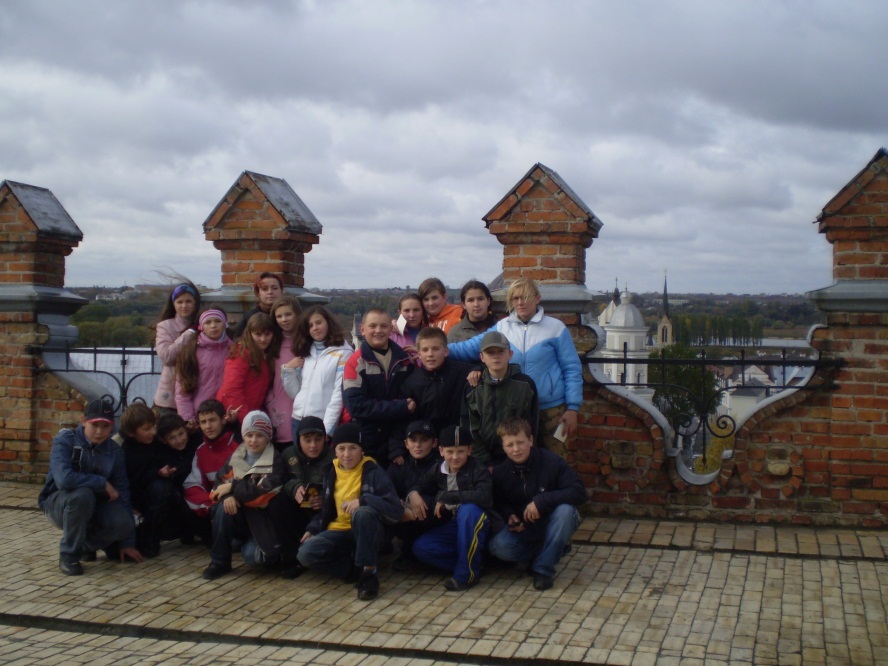 Подорожуємо
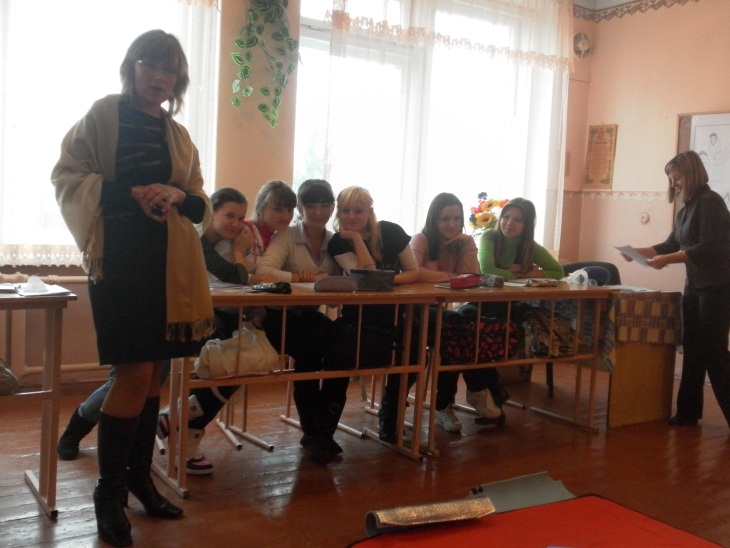 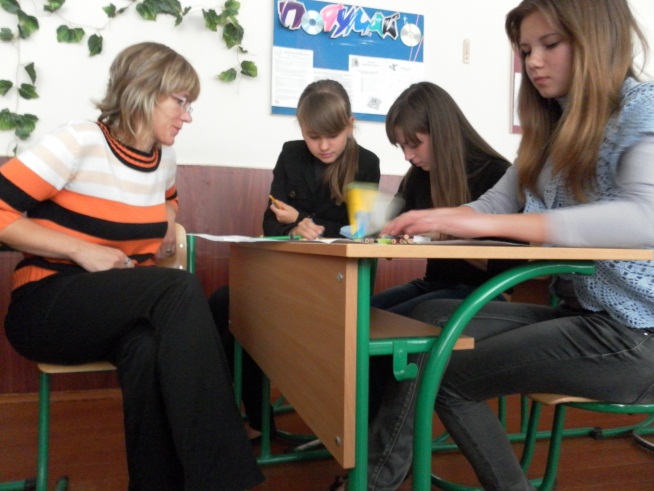 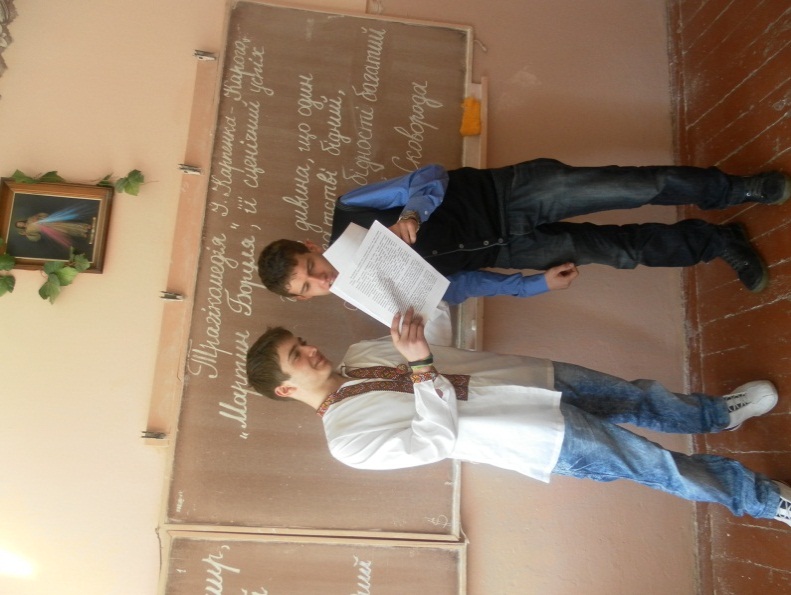 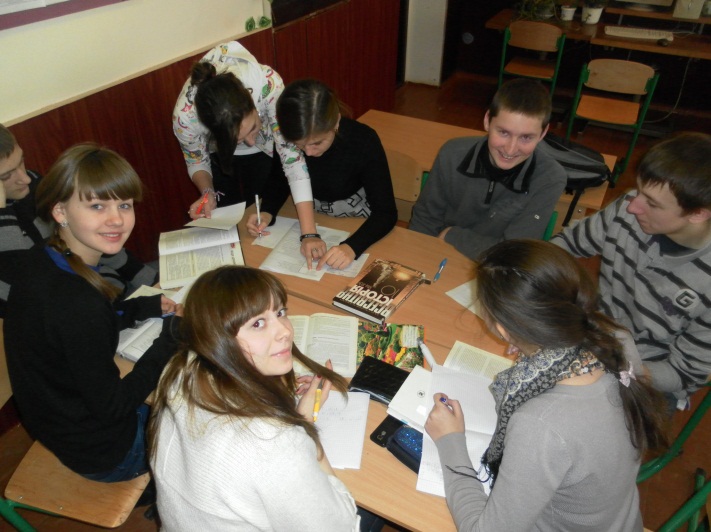 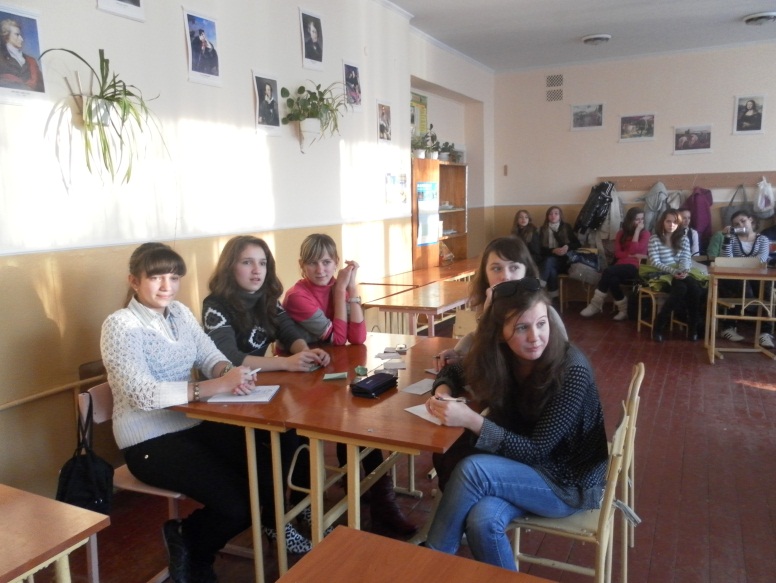 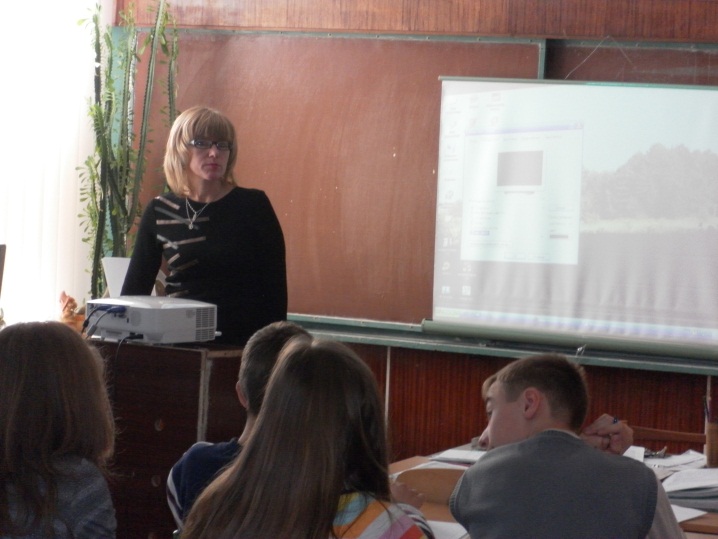 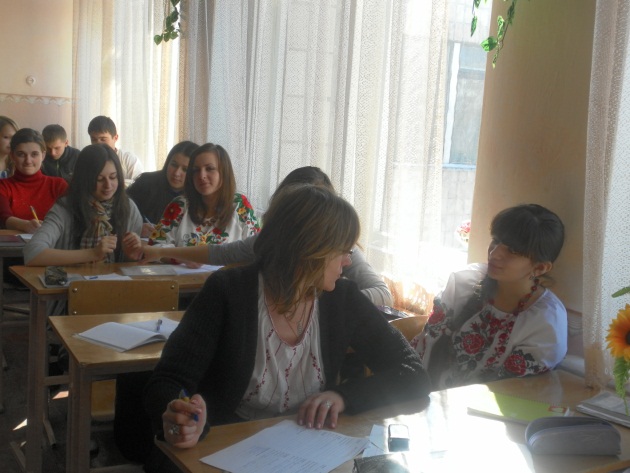 Граючись
навчаємось
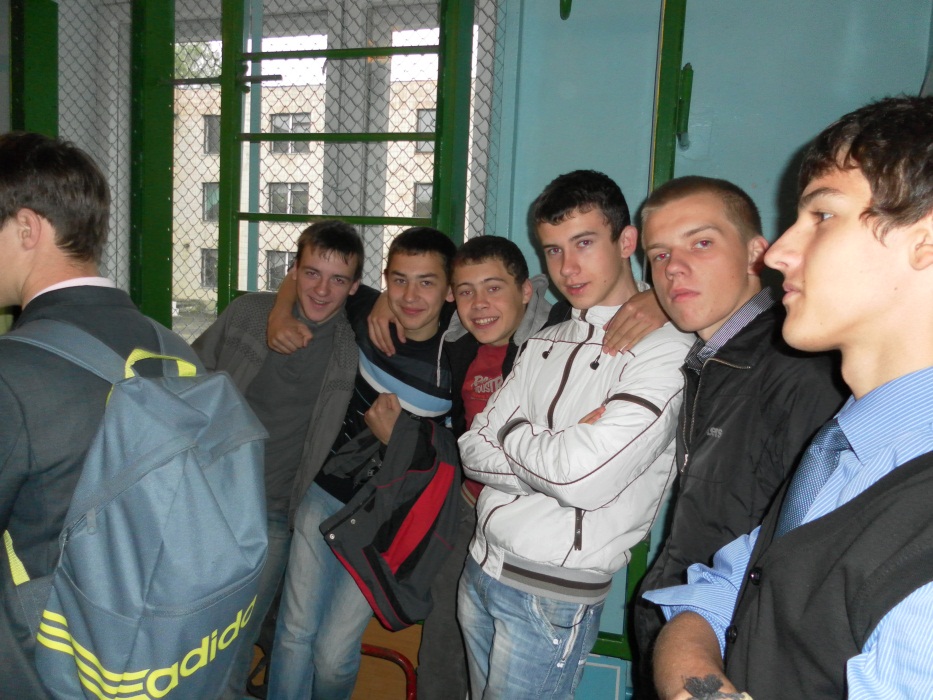 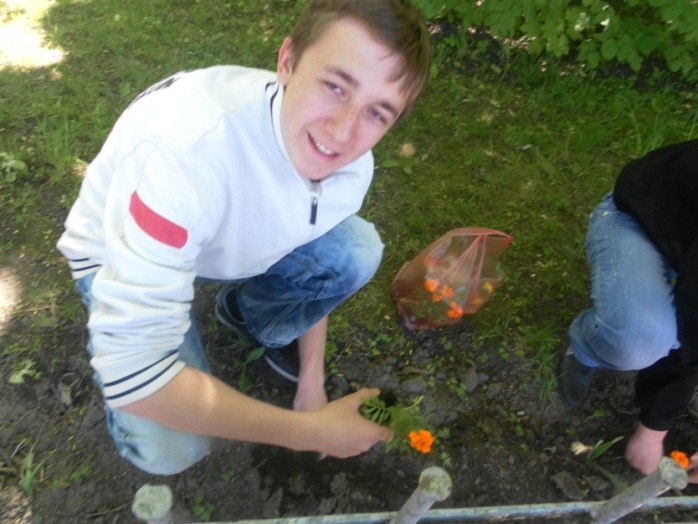 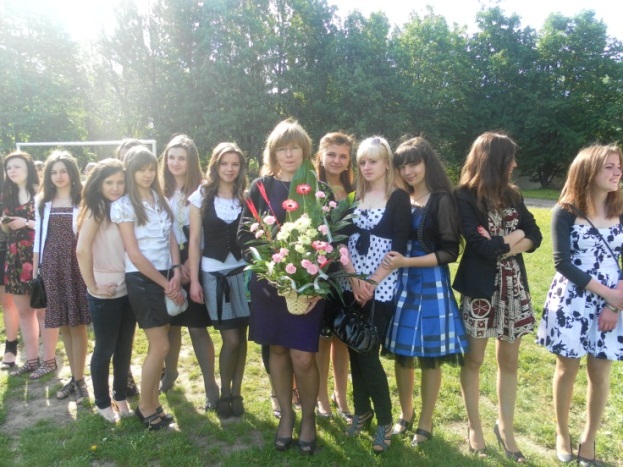 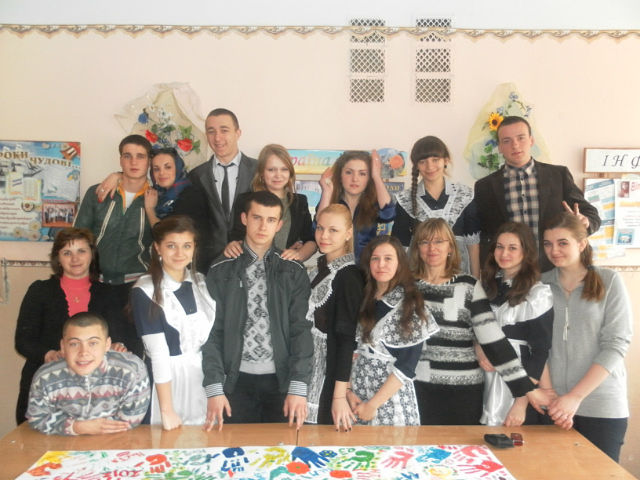 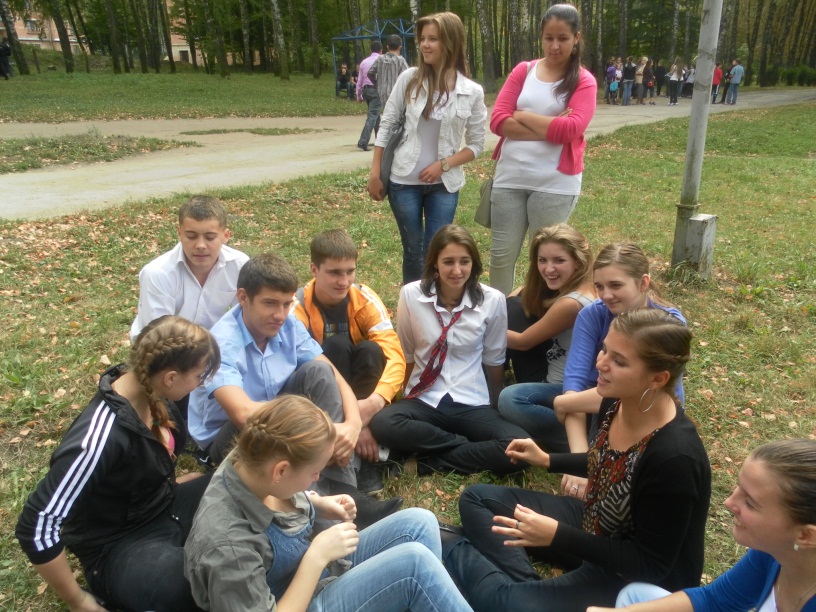 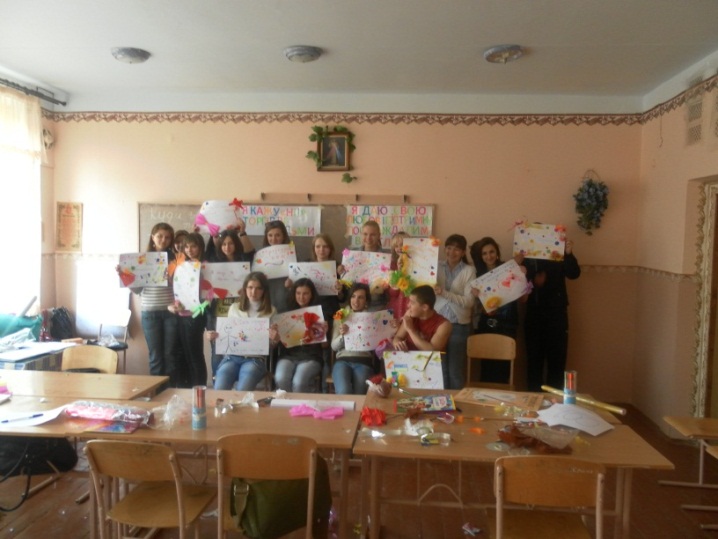 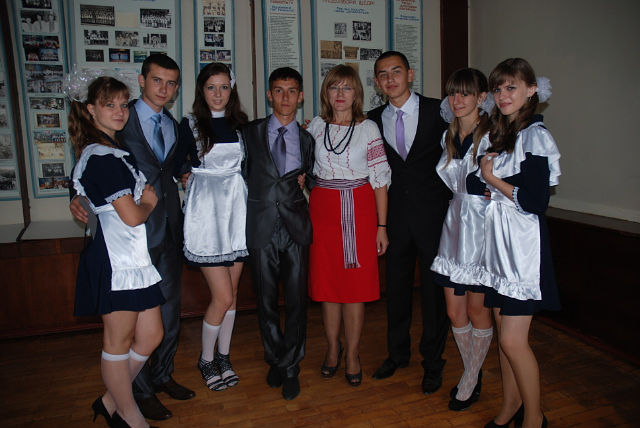 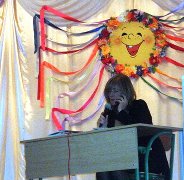 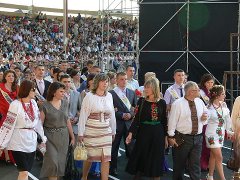 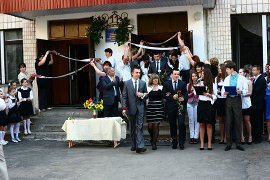 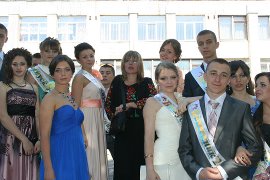 Нова історія(з 2012 р.)
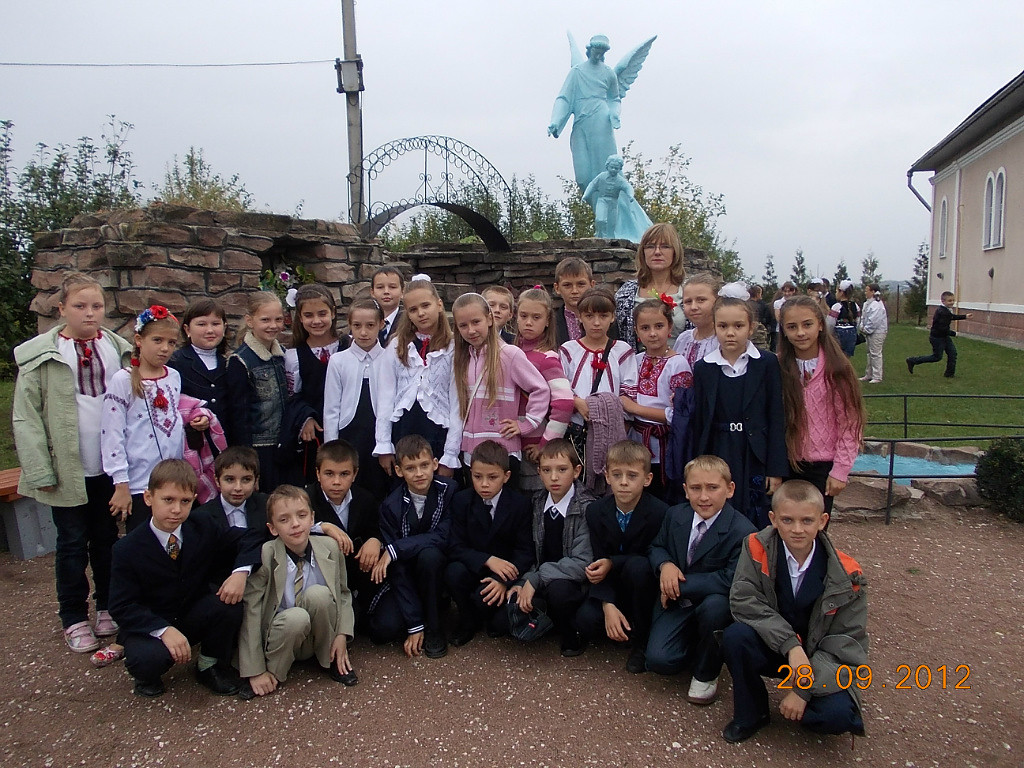 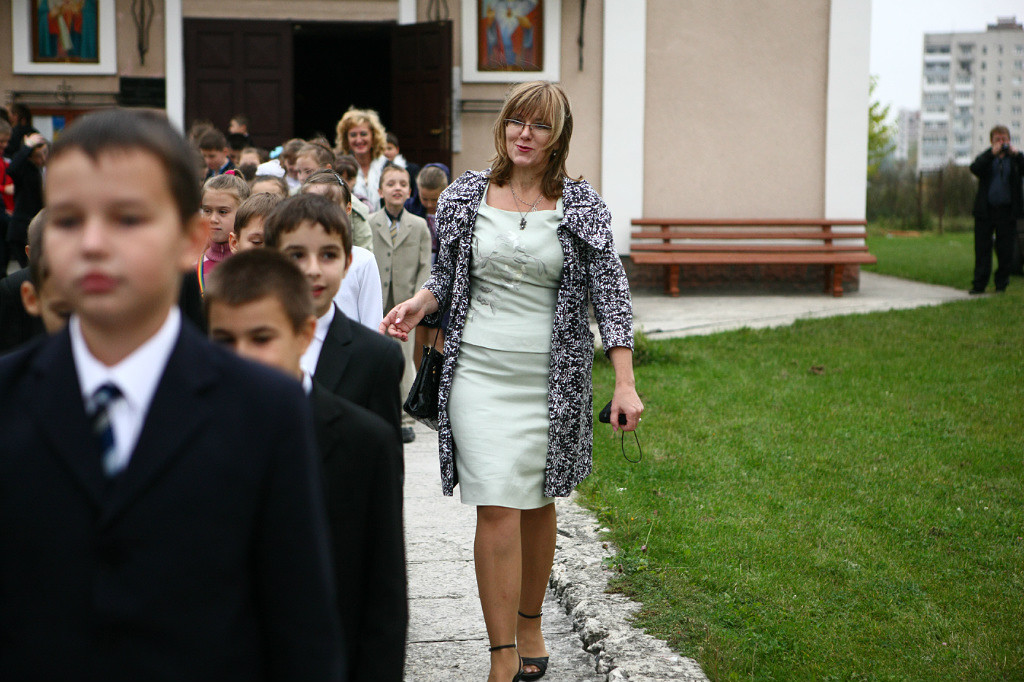 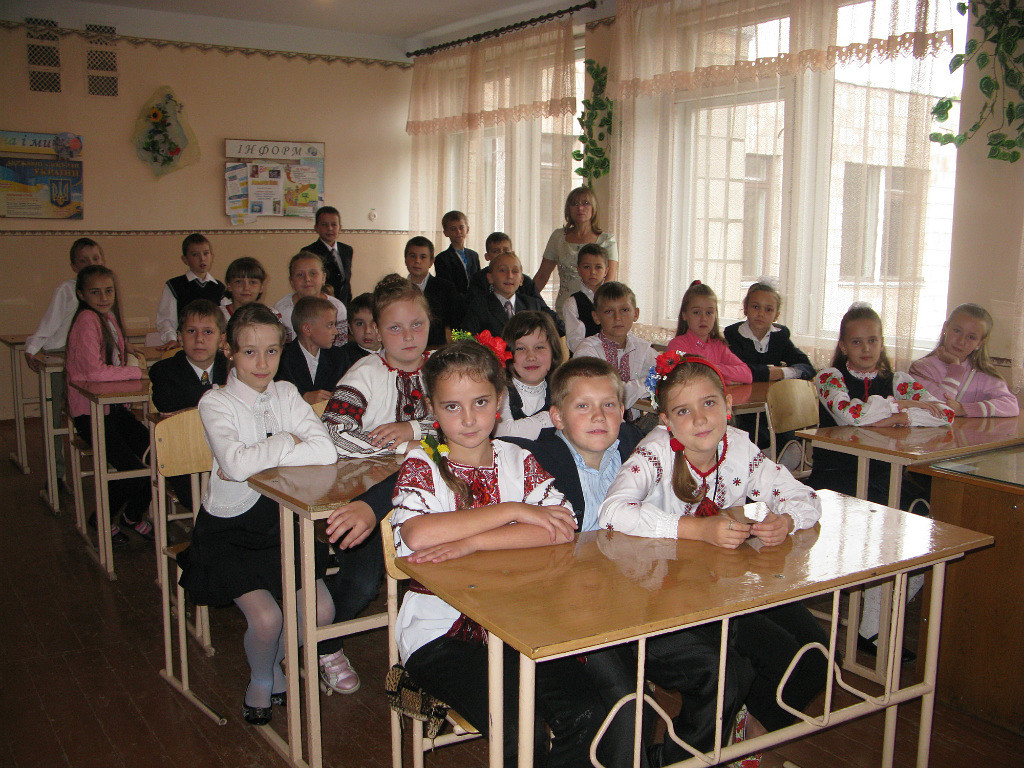 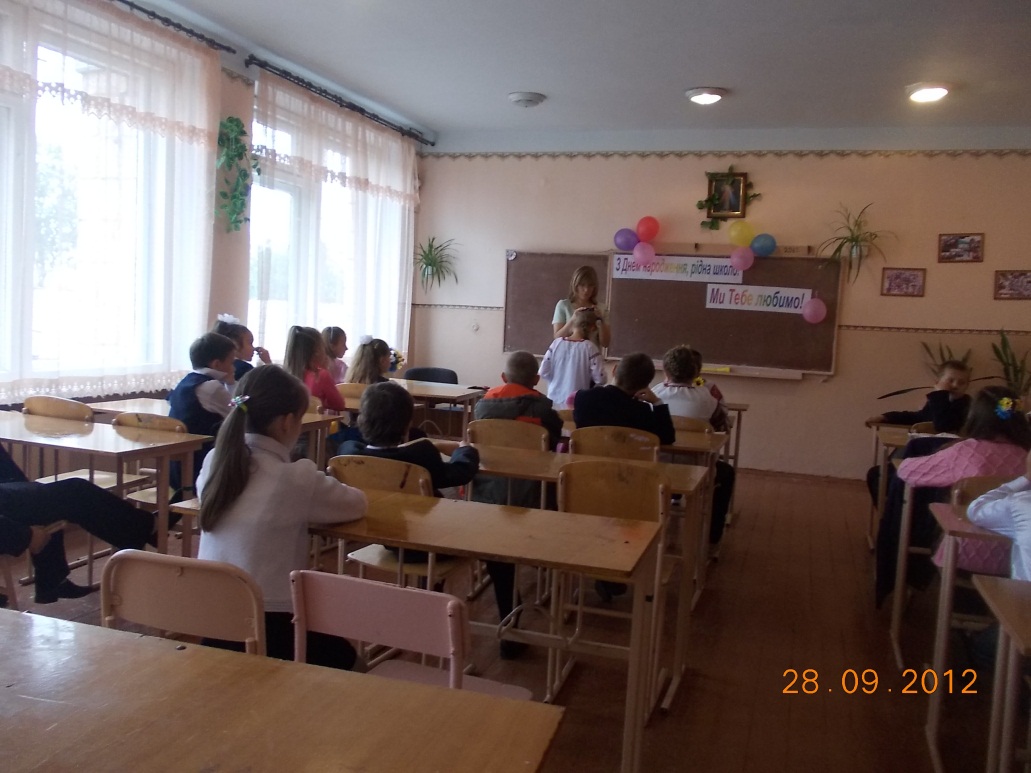 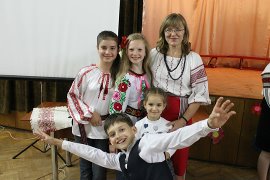 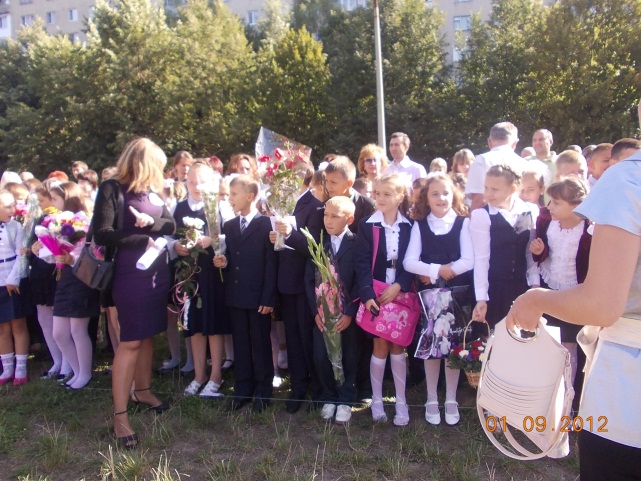 Познайомились!
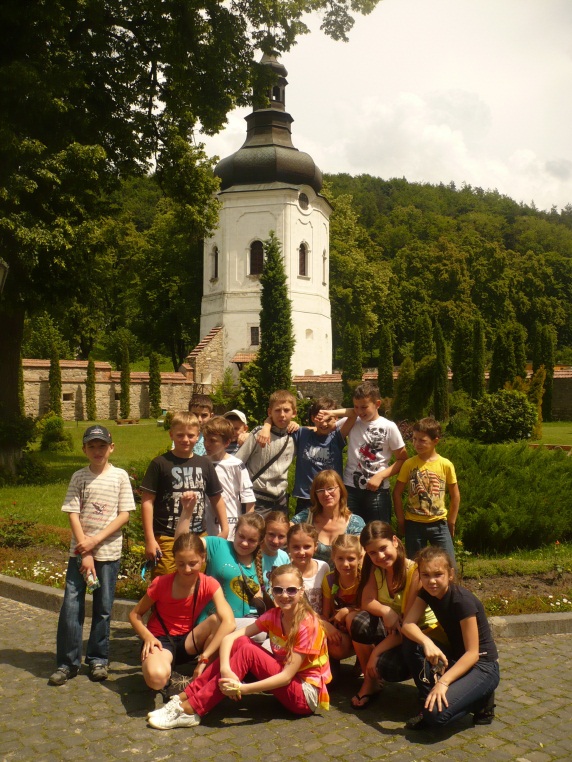 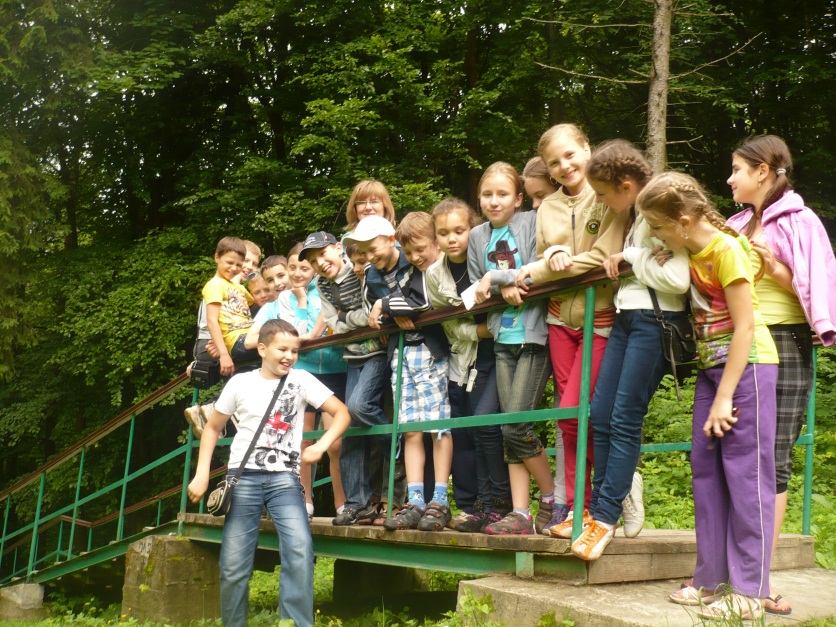 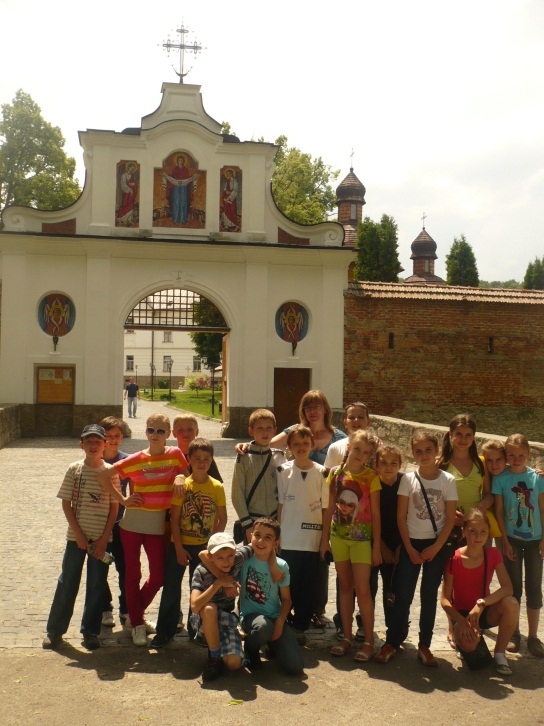 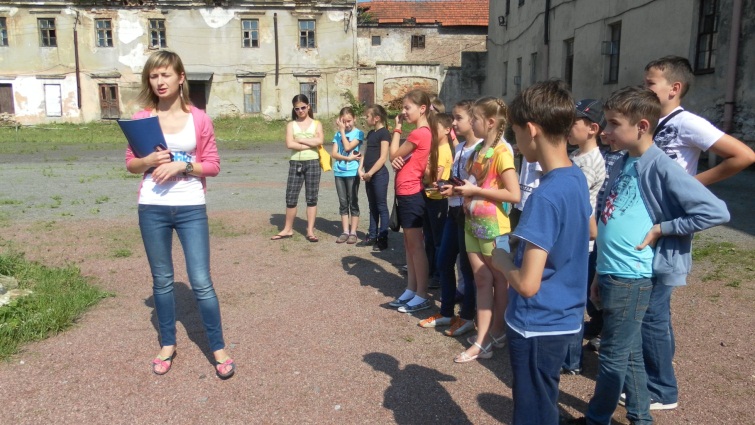 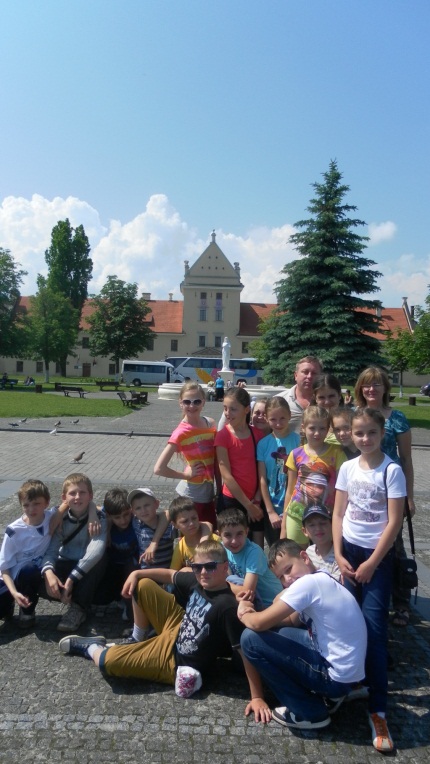 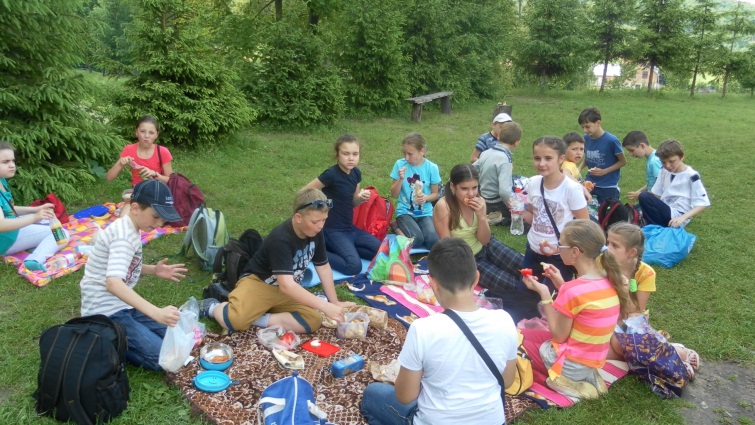 Перша  спільна 
подорож
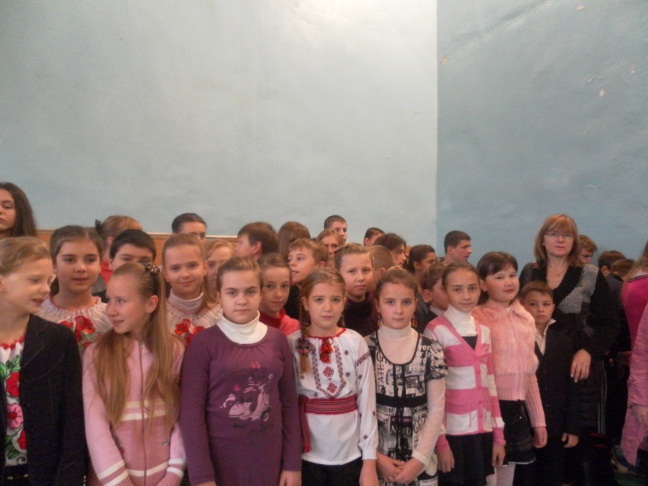 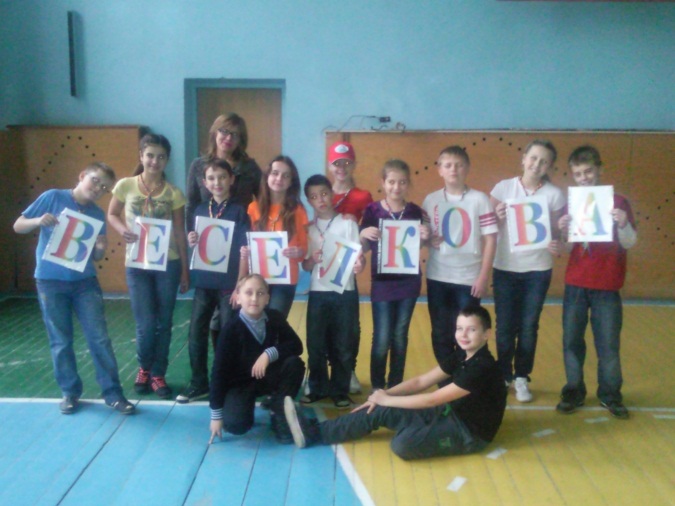 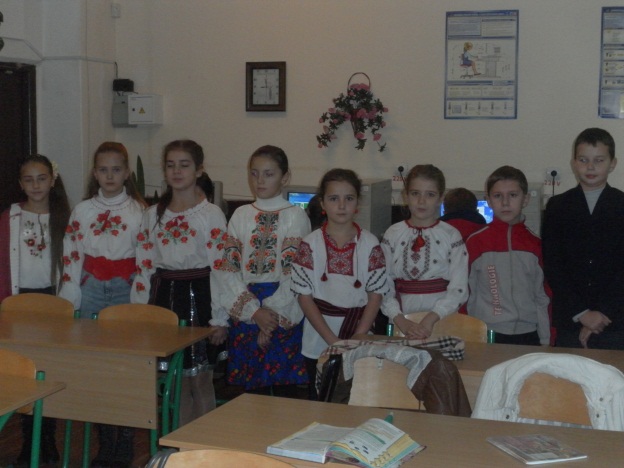 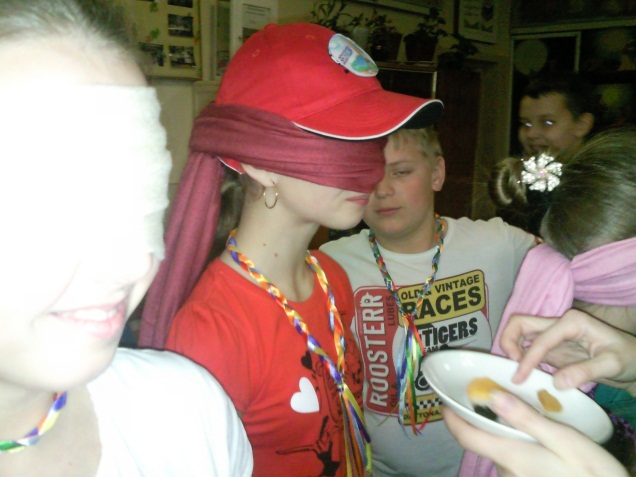 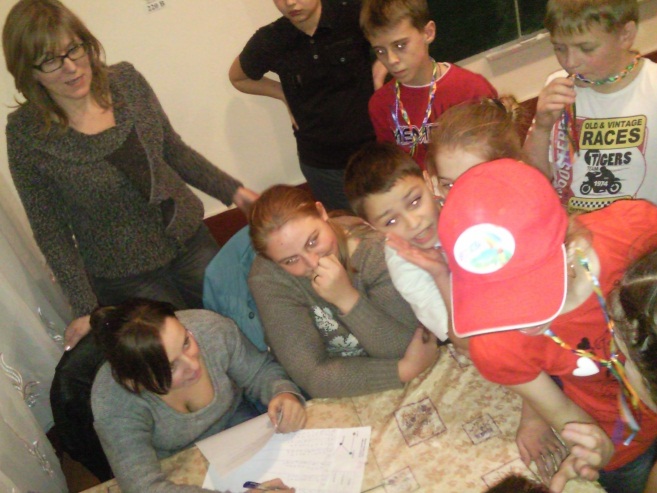 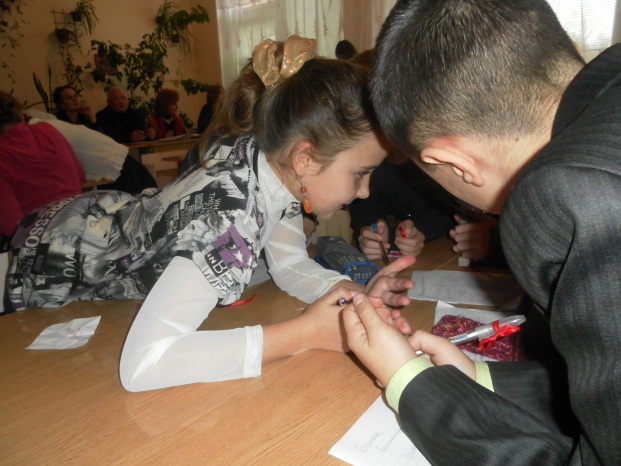 День
школи
Веселий
потяг
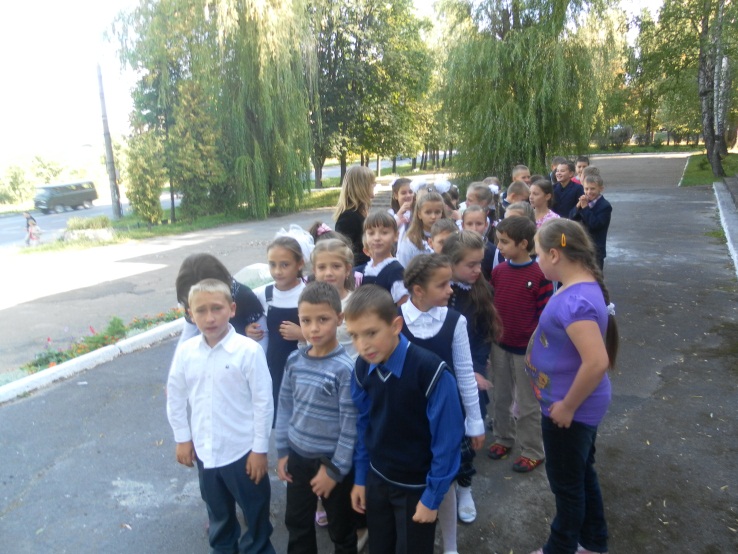 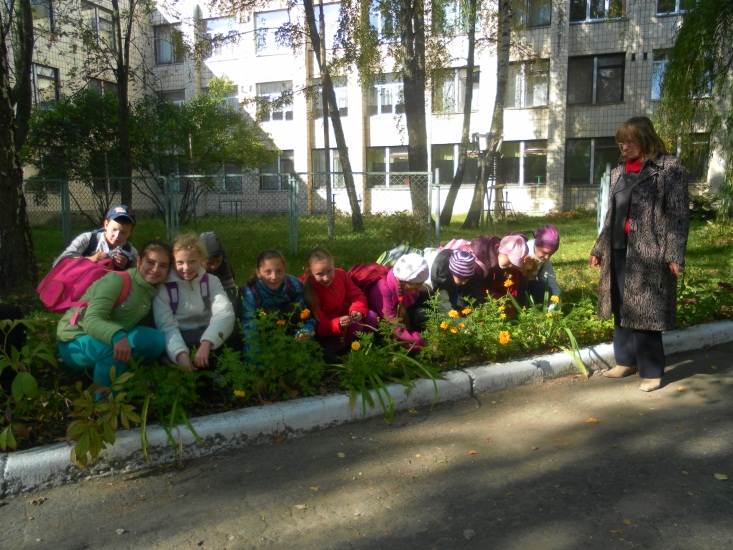 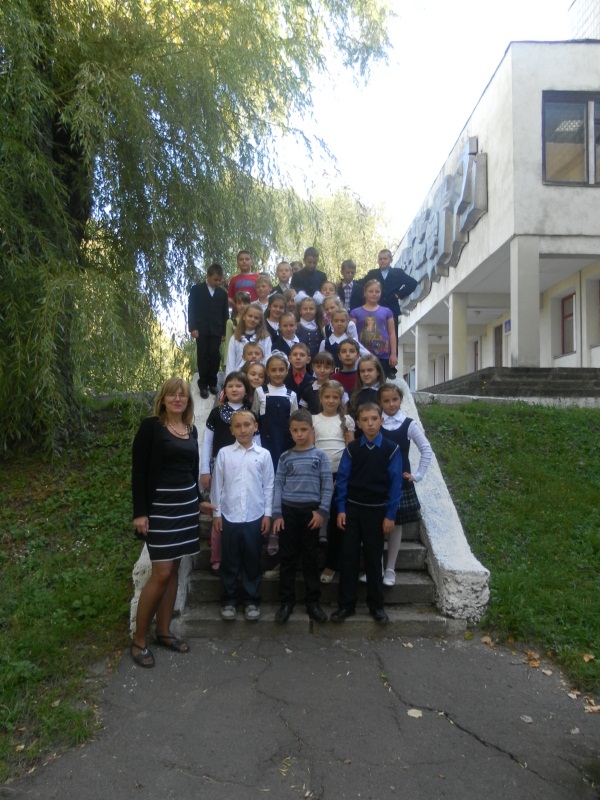 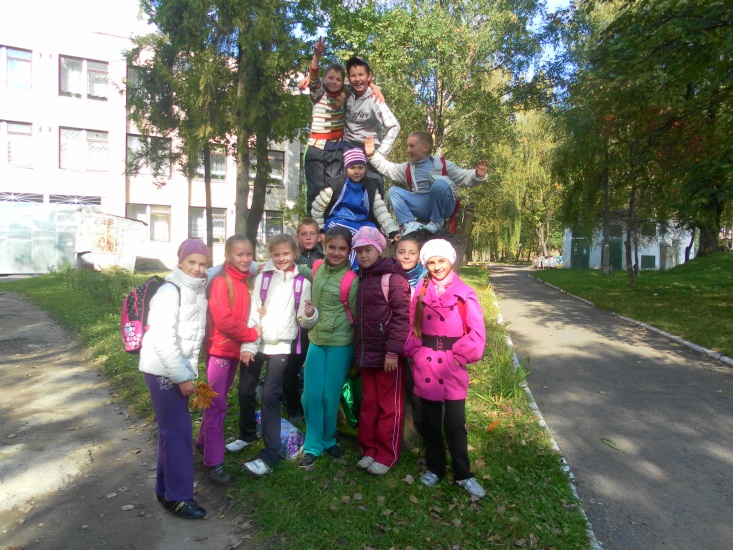 Мандруємо околицями
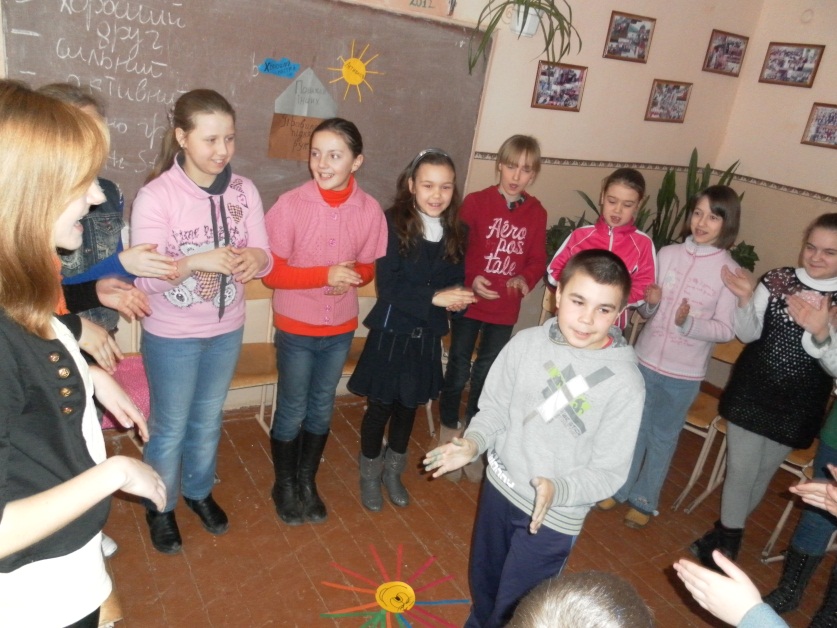 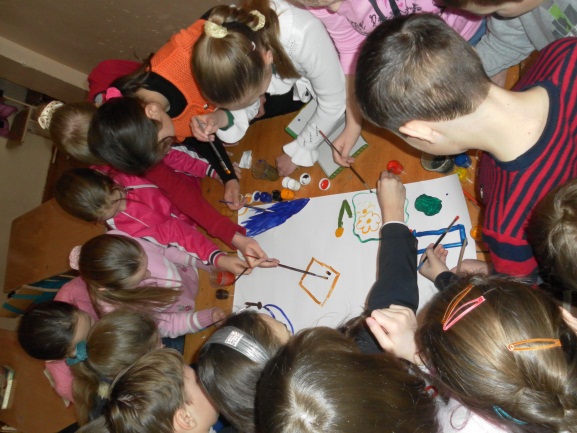 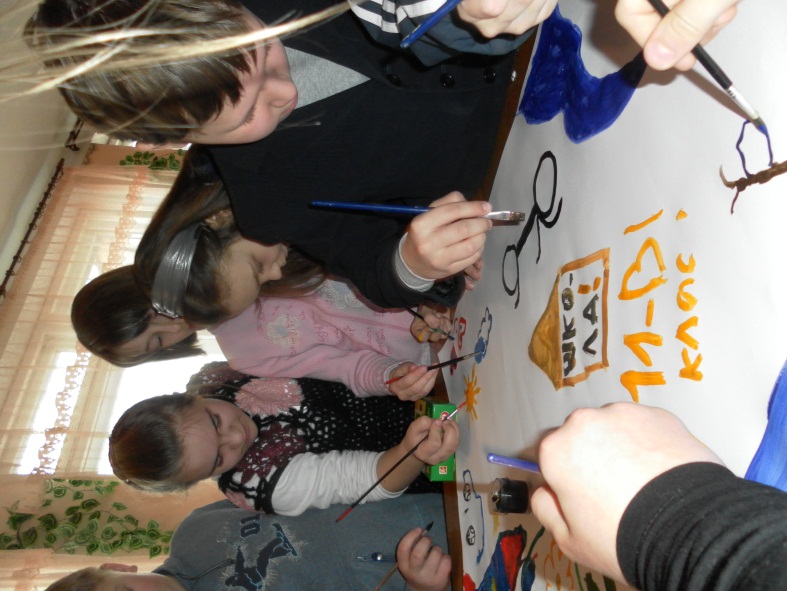 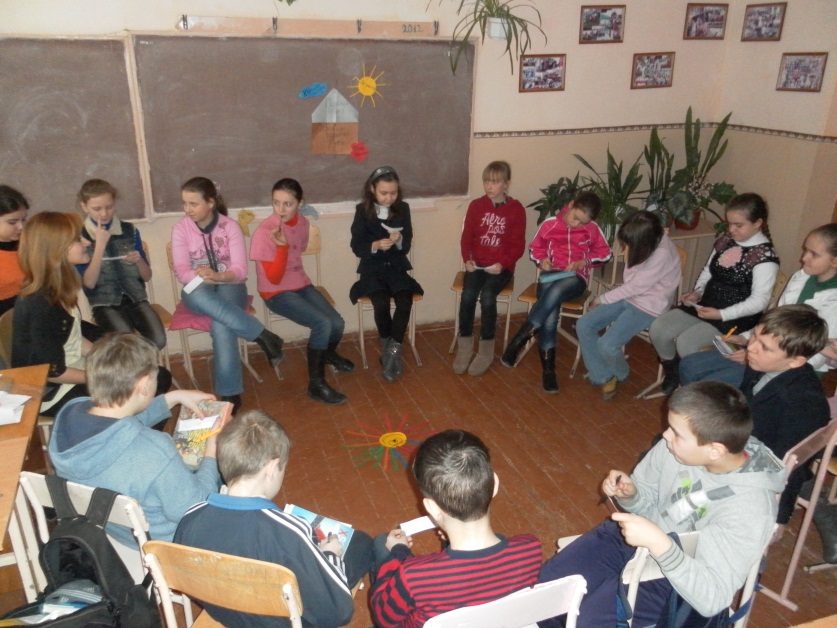 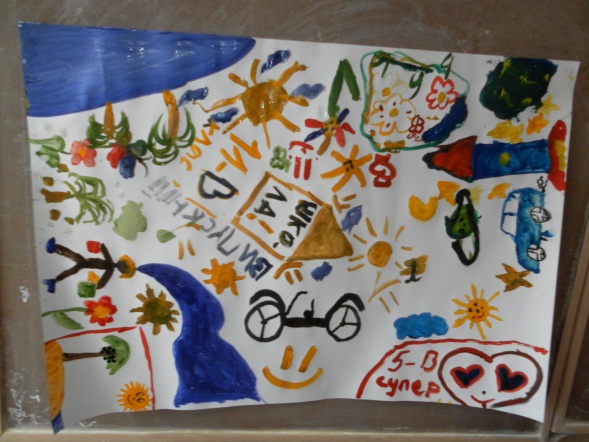 Психологічний тренінг
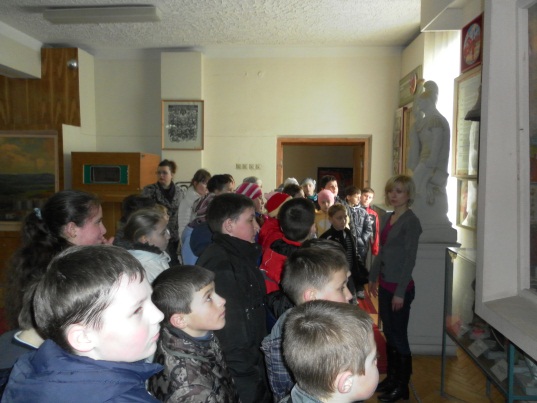 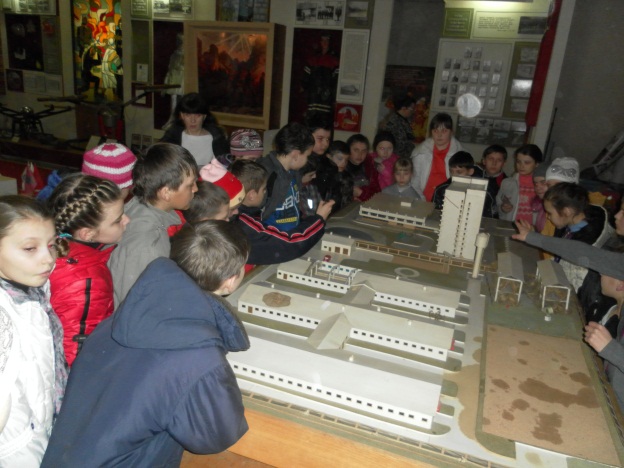 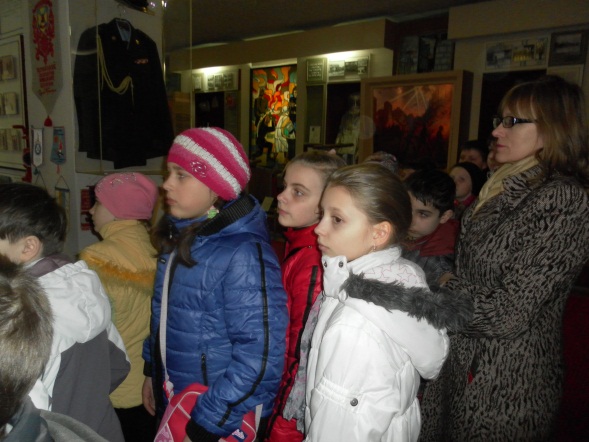 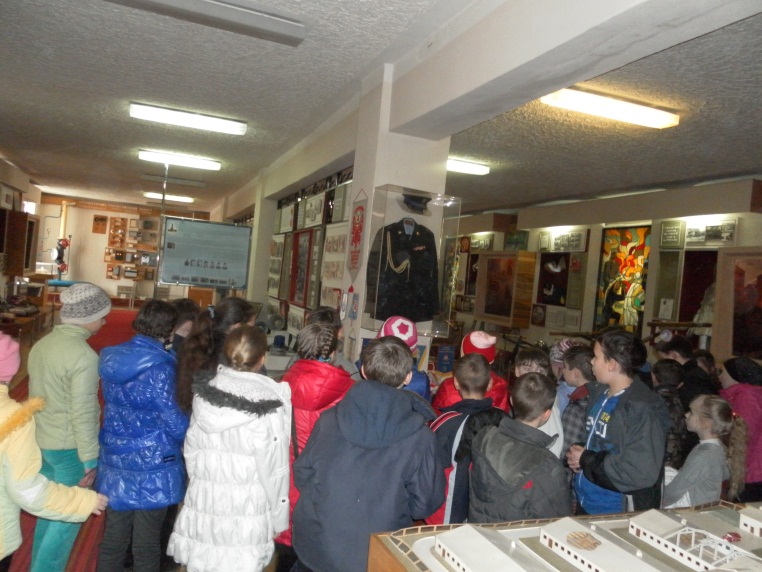 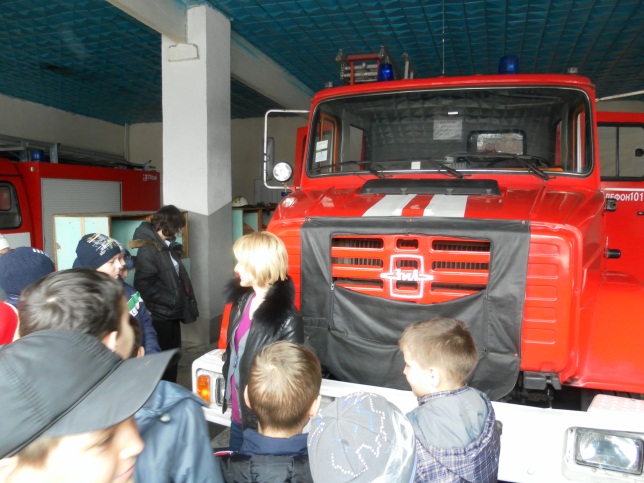 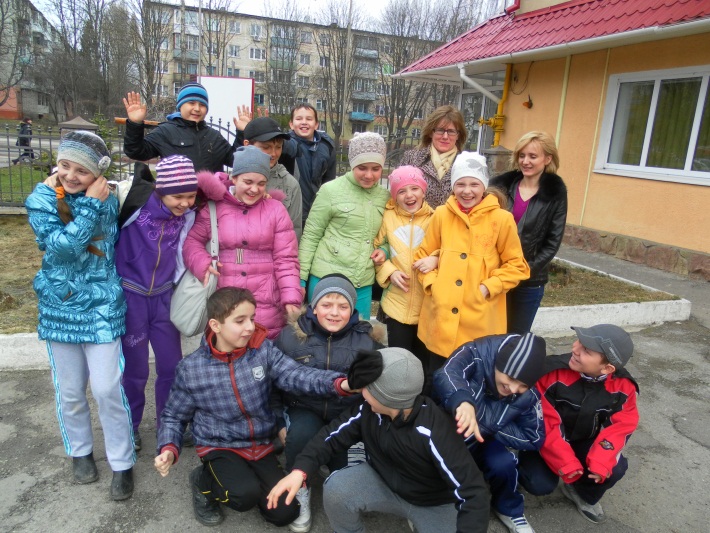 Юні пожежники
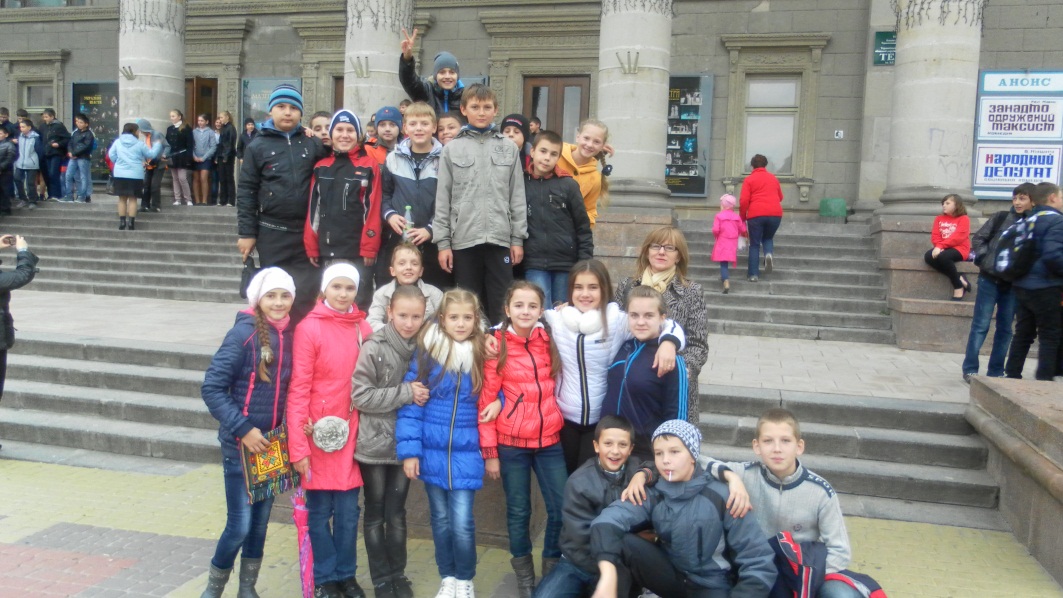 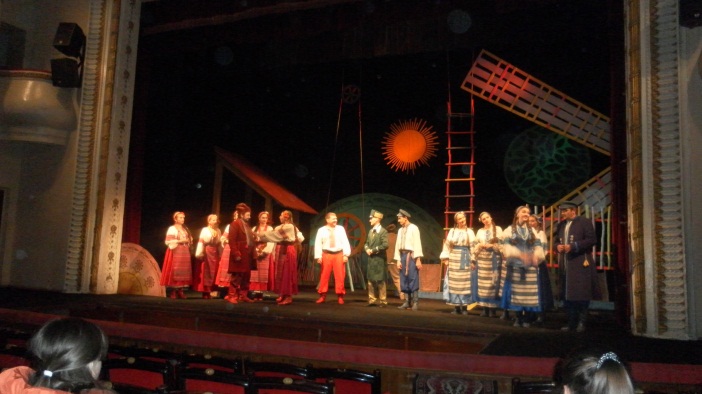 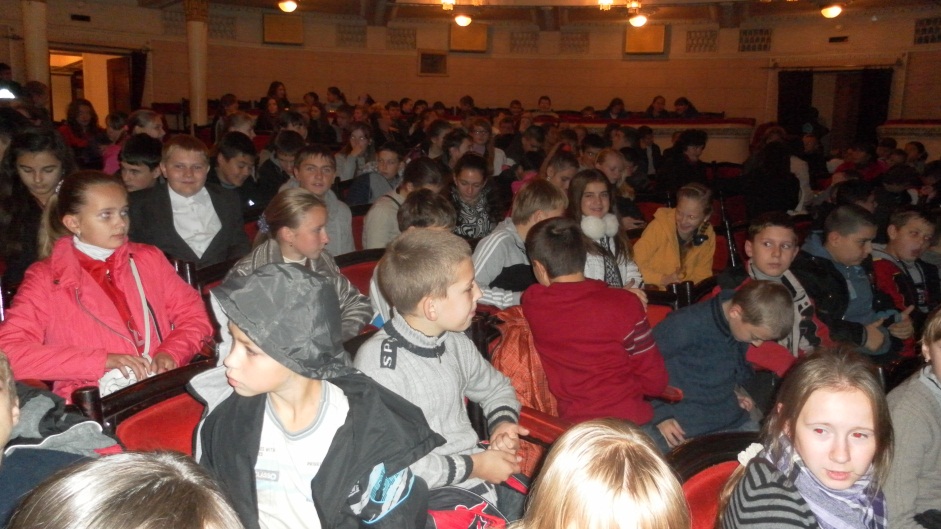 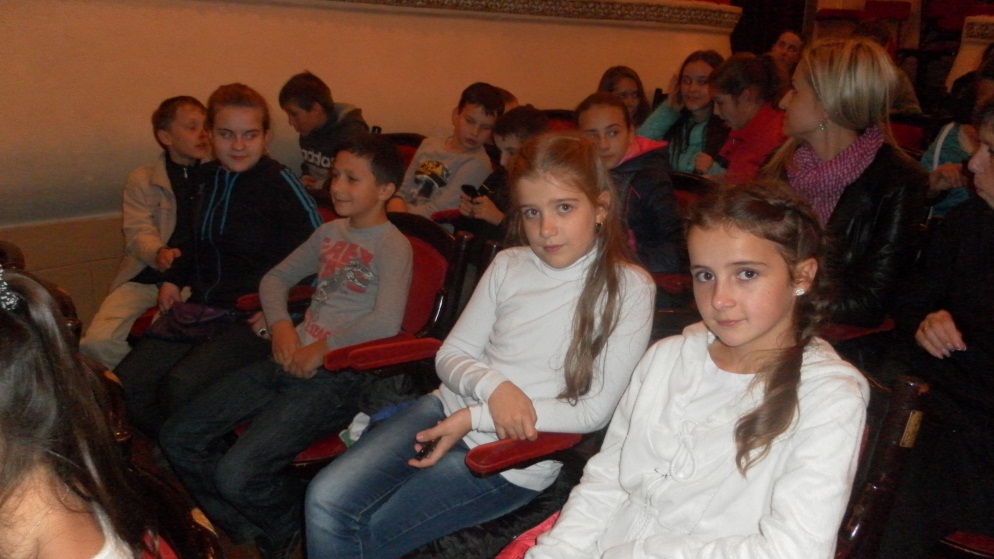 Ми – 
театрали!
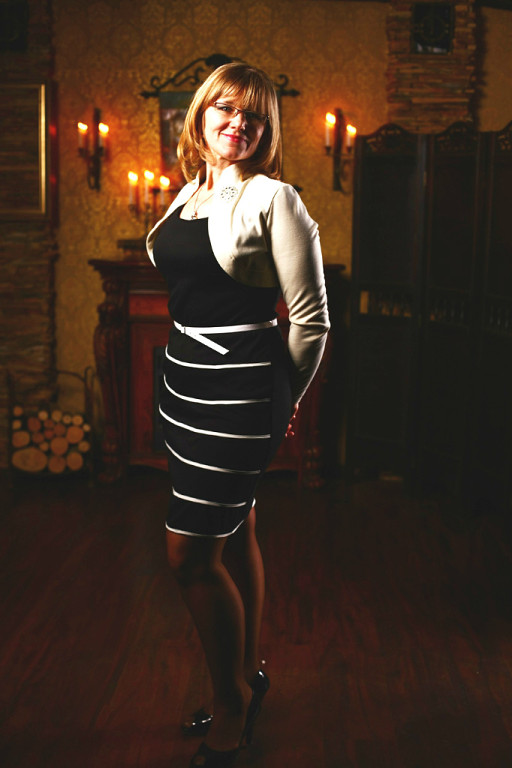 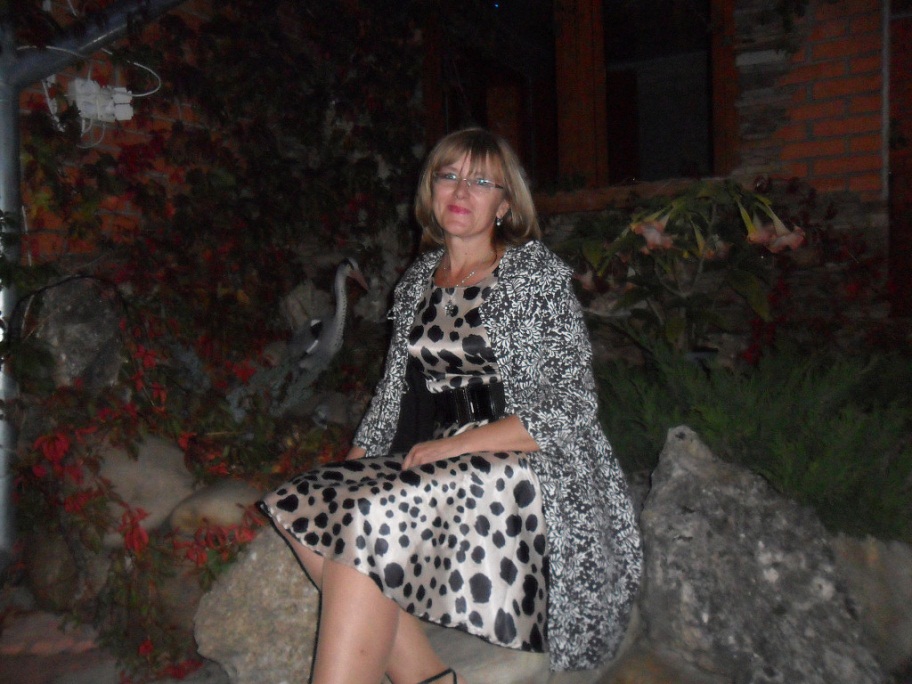 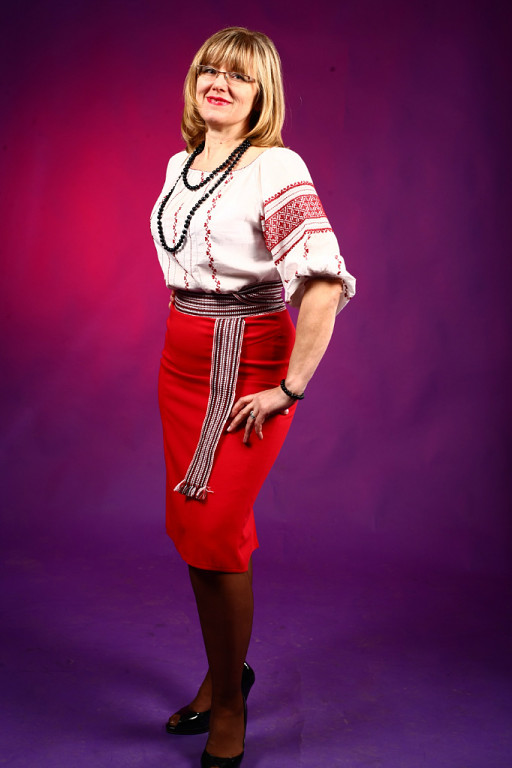 «Наше завдання не в тому, щоб зробити себе необхідними нашим дітям, а в тому, щоб допомогти їм навчитися по можливості обходитися без нас»
(К.О. Конраді)